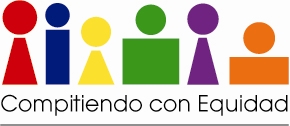 Taller de intercambio sistemas de gestión de calidad con equidad de género
Modelo Piloto de Buenas Prácticas en Equidad de Género 
“Compitiendo con Equidad”
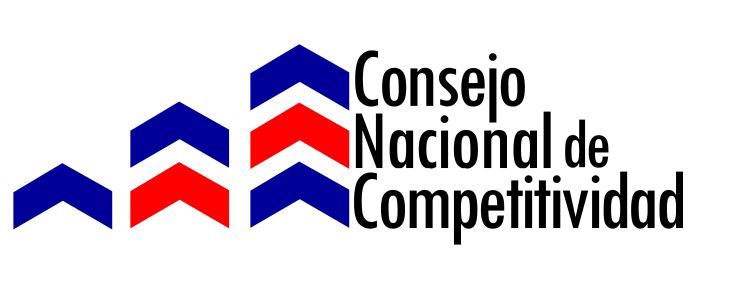 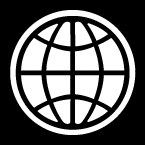 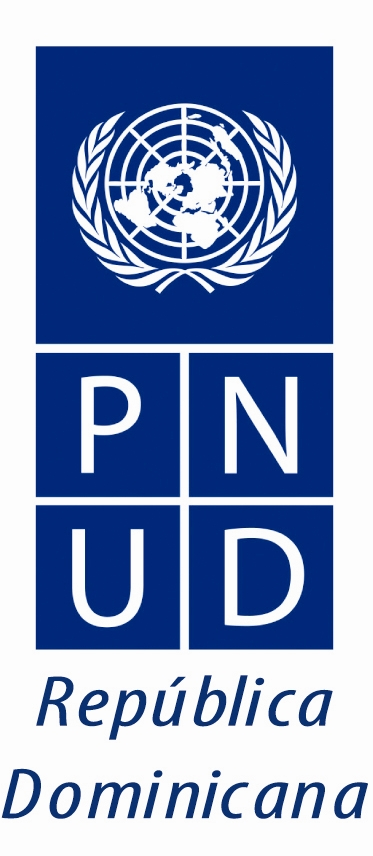 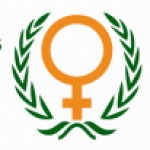 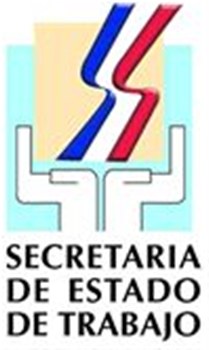 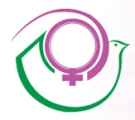 Guillermina Ramírez Bisonó
Cancún México,19 de Mayo 2010
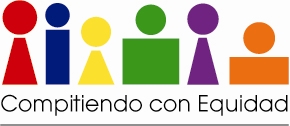 Consejo Nacional de Competitividad
El CNC es un organismo de la República Dominicana en el que participan los sectores público y privado (tiene esencia mixta, aunque es una entidad del Gobierno Dominicano), creado el 3 de noviembre de 2001.

Objetivo: liderar el proceso de competitividad sistémica de la República Dominicana, impulsando la creación de condiciones favorables al desarrollo empresarial e institucional y promoviendo el mejoramiento continuo de todos los actores involucrados.
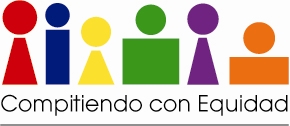 Situación de la mujer en República dominicana
Índice de Equidad de Género del WEF(2009):
Lugar 67 de 134 países
Tasa de Ocupación (ENFT, 2008) :
Femenina: 34%
Masculina: 62%
Participación femenina en el mercado laboral (BM, 2007):
República Dominicana: 45%
Promedio Regional: 56%
Ingreso promedio anual (INDH, 2005):
Hombres: $ 9,694
Mujeres: $ 3,491
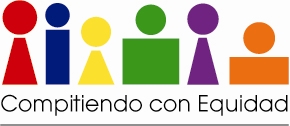 antecedentes
El Consejo Nacional de Competitividad, con el sustento financiero del Banco Mundial, a través de su Unidad de Pobreza y Género para América Latina, ha diseñado e iniciado los trabajos para el desarrollo e implementación del Modelo de Certificación de Empresas dominicanas en Equidad de Género para la Competitividad “Compitiendo con Equidad”, con el fin de crear un modelo innovador que promueva la equidad de género dentro de las empresas participantes en el proyecto.
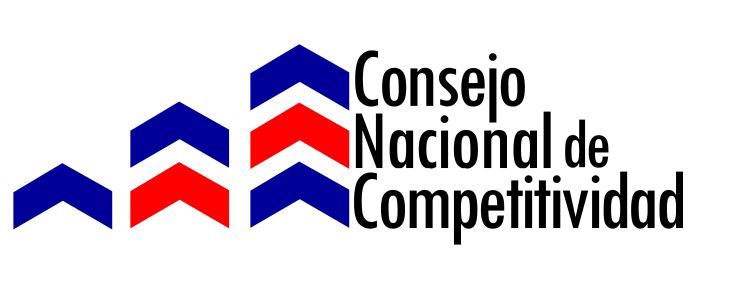 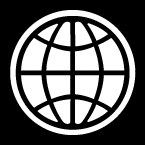 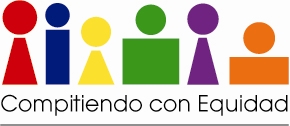 Socios estratégicos y roles
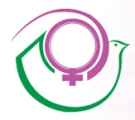 Ministerio de la Mujer:
Acompañamiento
Comité Consultivo
Capacitación
Ministerio de Trabajo:
Comité Consultivo
Verificación situación empresas
Evaluación final
Programa de las Naciones Unidas para el Desarrollo en República Dominicana (PNUD):
Acompañamiento
Comité Consultivo
Intercambio de experiencias
Instituto Internacional de Investigaciones y Capacitación de las Naciones Unidas para la Promoción de la Mujer (INSTRAW): 
Sensibilización
Adecuación de materiales
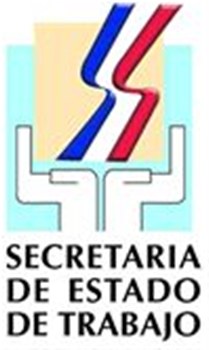 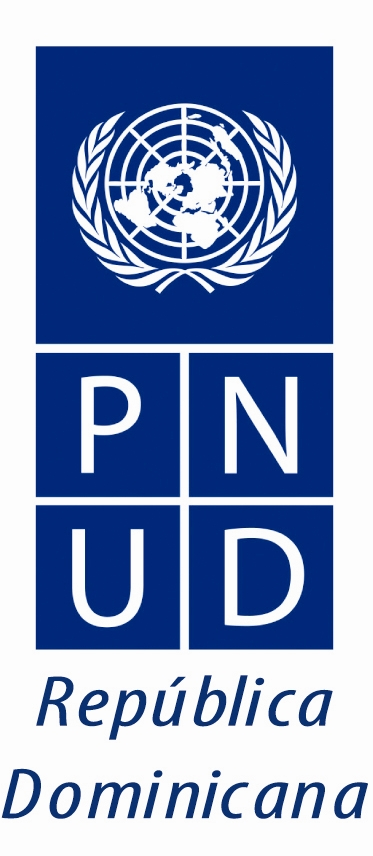 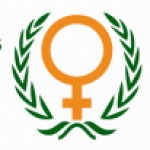 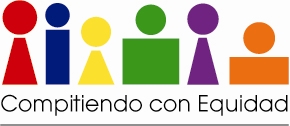 El modelo
Diseño y prueba del modelo: Identificación de buenas prácticas y levantamiento de estudios existentes.

Validación: Consulta con actores clave en el sector privado, organizaciones laborales, la academia, medios de comunicación y el medio político. Conformación del Comité Consultivo.

Opción Voluntaria: Convocatoria pública para diagnóstico voluntario e incentivos para la adopción del modelo. 

Herramientas: 

Diseño y elaboración del Manual Operativo del modelo.
Selección de organismo para ofrecer capacitación  
Materiales de capacitación  
Preparación de cuestionarios para el diagnóstico
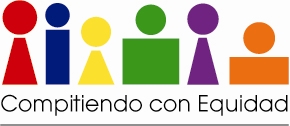 Alcance del modelo
Áreas de Aplicación:
Flujo de talento humano en las empresas
Conciliación familia-trabajo
Cultura organizacional
Sensibilización en equidad de género


Capacitación en el Modelo
Establecimiento del Comité de Equidad de Género
Auto-diagnóstico
Preparación e Implementación del Plan de Acción
Evaluación
Reconocimiento
Principales pasos:
Participantes
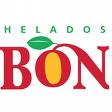 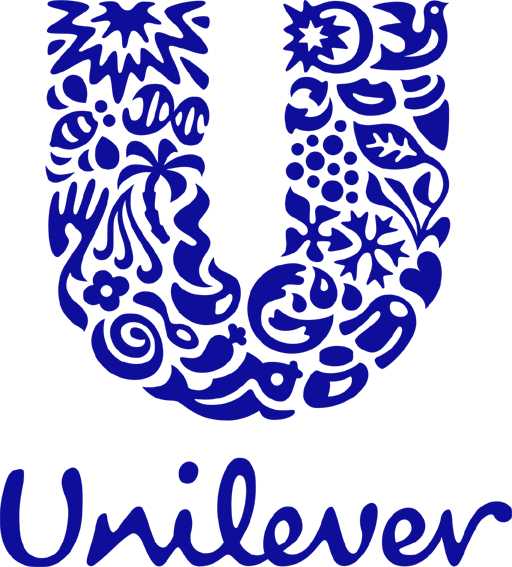 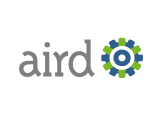 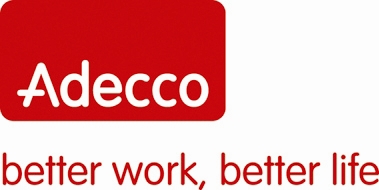 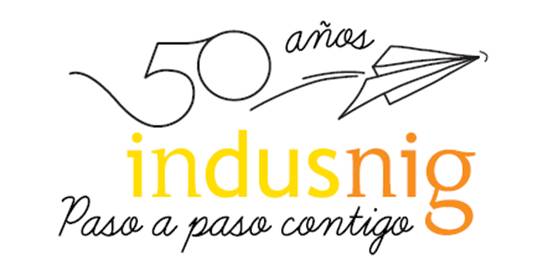 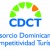 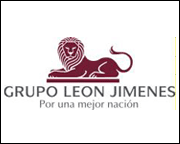 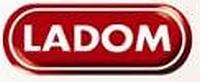 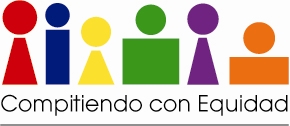 Situación actual
A mayo del 2010 tenemos 9 entidades participantes en esta versión piloto. 
Sector Privado: 7
Organizaciones: 2
Empleados participantes: 4,700

Se han capacitado a nivel gerencial a todas las empresas y organizaciones participantes.

Proceso de adecuación de los materiales para la capacitación.

Se ha iniciado el proceso de conformación de los Comités de Equidad de Género de cada institución.
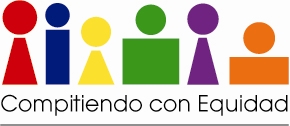 retos
Que las empresas e instituciones comprendan que Compitiendo con Equidad no es un programa de mujeres sino que incorpora también a los hombres lo que propicia un ambiente laborable más abierto y eficiente. 

Que entiendan que la legislación sola no alcanza.

Que reconozcan que todos y todas podemos mejorar nuestra capacidad en materia de equidad y que el no hacerlo podría traducirse en una pérdida de oportunidades. 

Que comprendan que el modelo no es una carga adicional sino más bien una estrategia que deben asumir como suya ya que les redundará en una mayor eficiencia y productividad y por ende más y mejores niveles de competitividad.
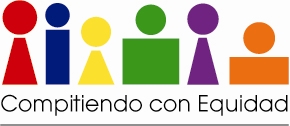 Apoyo internacional
Cómo hacer para que el proceso de reconocimiento pase de ser un proyecto a un programa regular del sector público?
Movilización de recursos financieros para ampliar el programa.
Cómo motivar a las instituciones públicas a que también adopten el modelo.
Lecciones aprendidas.
Procesos e instrumentos utilizados en otras versiones del modelo.
Retos y cómo han sido vencidos.
Muchas gracias!!
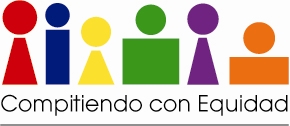 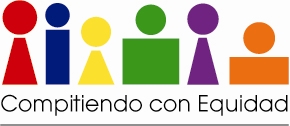 Taller de intercambio sistemas de gestión de calidad con equidad de género
Modelo Piloto de Buenas Prácticas en Equidad de Género 
“Compitiendo con Equidad”
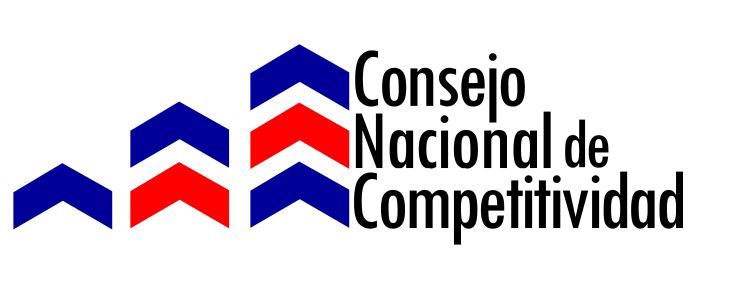 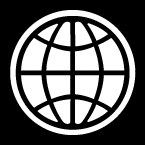 Guillermina Ramírez Bisonó
Cancún México,19 de Mayo 2010